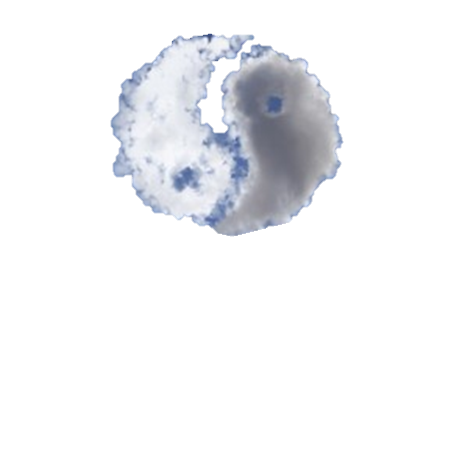 TAOIZAM
Marta Radić 1.a
Taoizam je naziv za skupinu filozofskih i religijskih učenja koja se temelje na tumačenju kineskog znaka Tao.
Tao u prijevodu znači put.
Taoizam je ostavio neizbrisiv trag na razna područja kineske kulture, a poslije se proširio i na druga područja istočne Azije.
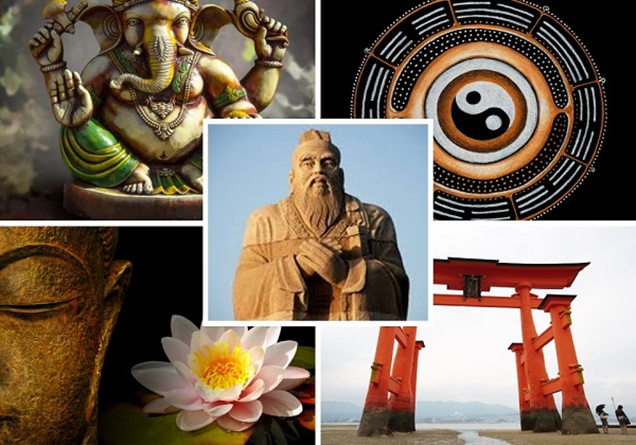 Njegovi sljedbenici se uglavnom nalaze u dalekoistočnim zemljama poput Kine, Malezije, Koreje, Vijetnama i Singapura.
Središnji pojam taoizma je Tao.
 Tao je nepromjenjiv. Od njega potječu nebo i zemlja, kao dva spola.
Taoisti Tao tumače kao princip kontinuiteta u vječno mijenjajućem univerzumu.
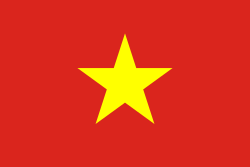 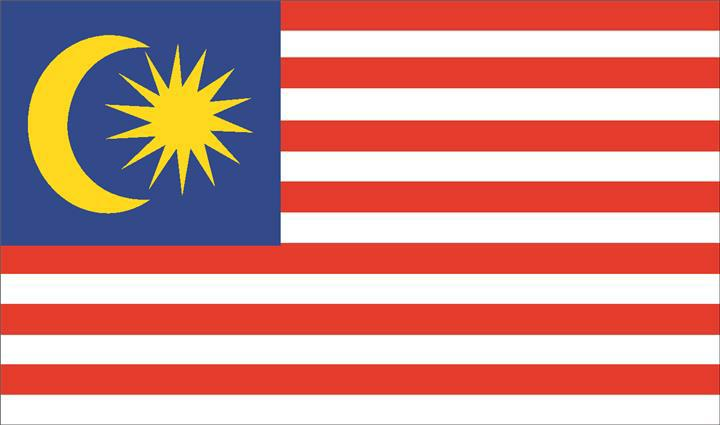 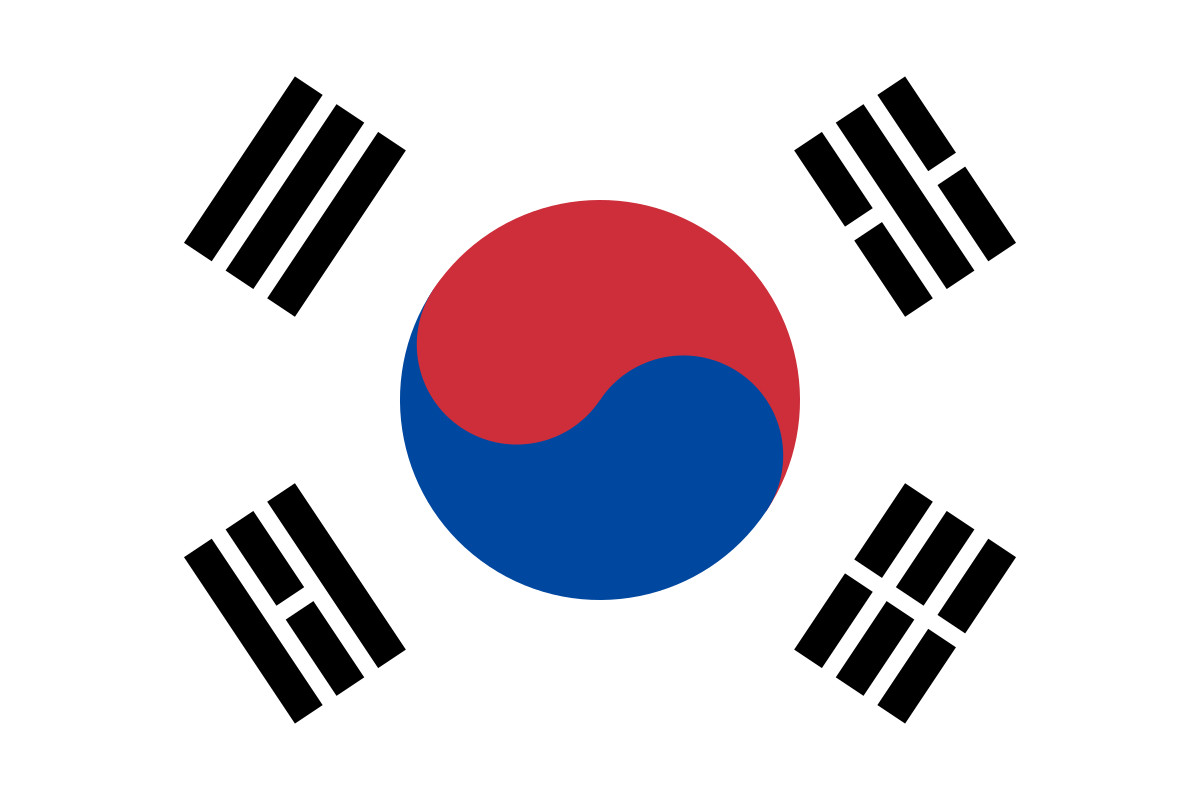 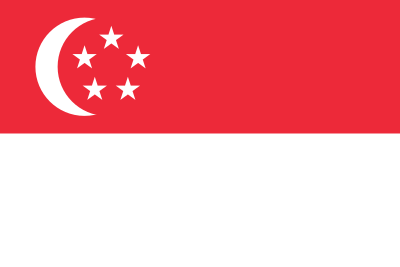 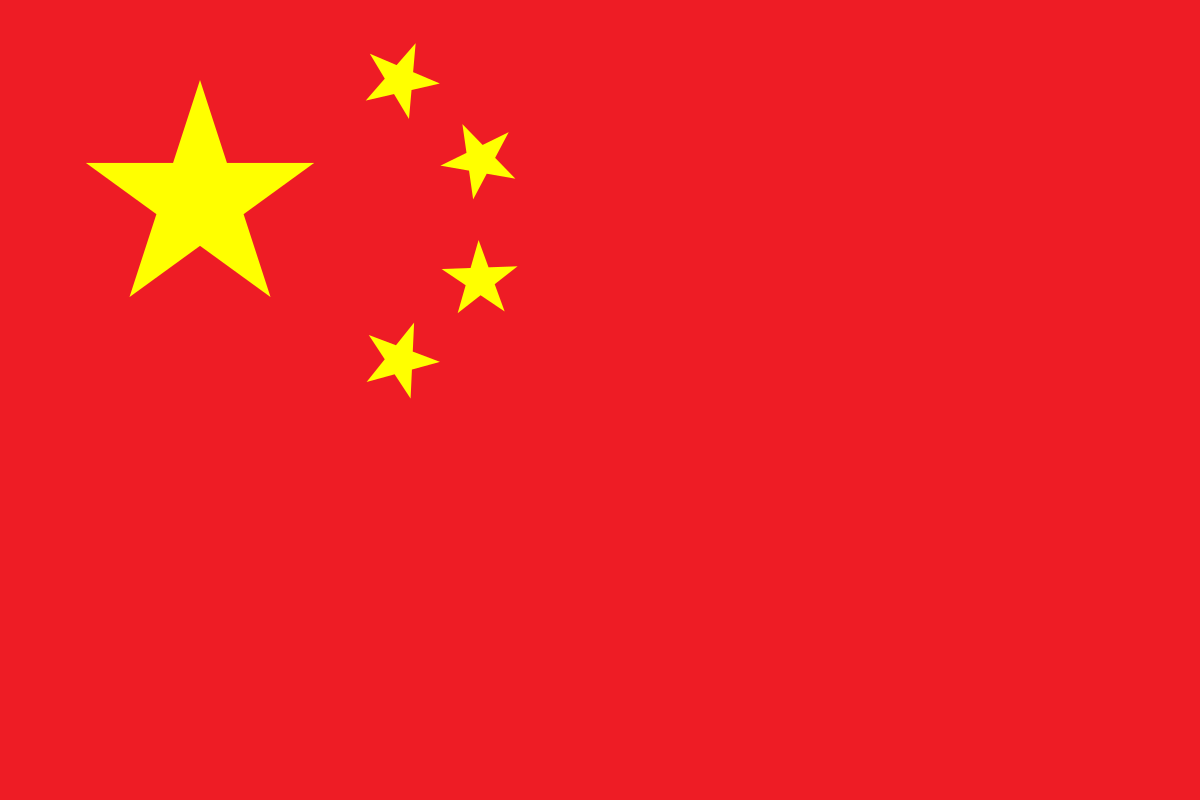 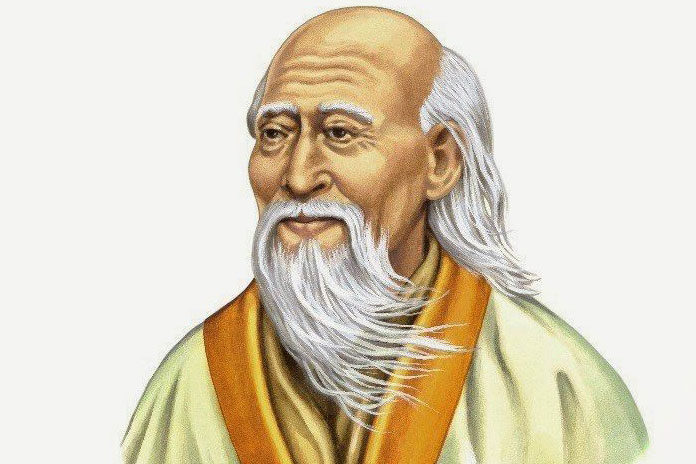 LAO CE
Jedan od utemeljitelja taoizma je Lao Ce, koji je živio u 6. stoljeću prije Krista.
Lao Ce je poučavao da ljudi trebaju živjeti u harmoniji s prirodom. Naglašavao je važnost jednostavnog života i održanje ravnoteže s prirodom.
 Pripisuje mu se ”Knjiga o putu i njegovoj krjeposti” (Dao De Jing) u kojoj govori o apsolutnom vladaru svijeta i života.
Govorio je da sve u svijetu vječno kruži između jina i janga - dvije suprotnosti.
 Naime, sanjao je da je on leptir koji leprša između cvjetova. U snu nije bio svjestan sebe kao osobe te je bio samo leptir. Kada se probudio otkrio je da leži u krevetu, ponovo kao ljudska osoba. Potom se zapitao: "Jesam li ja čovjek koji je sanjao da je leptir ili sam leptir koji sanja da je čovjek?"
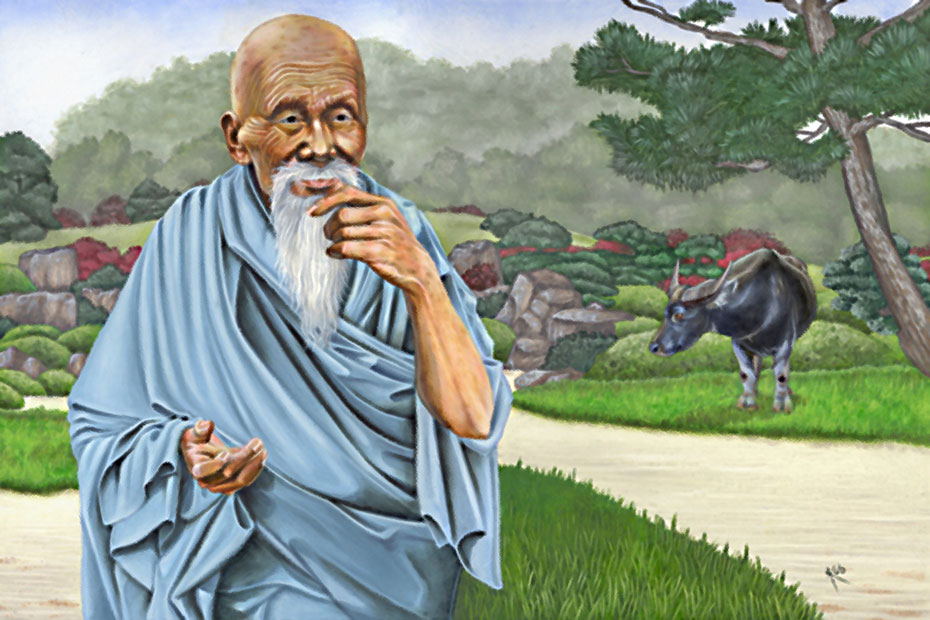 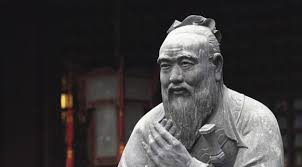 JIN I JANG
Prvi predstavnik bio je Cou Jen, koji je vjerovao da je život prošao kroz pet faza – vatra, voda, metal, drvo, zemlja.
Muški princip univerzuma je Jang – bijeli dio (nebo, vrućina, svjetlo)
Ženski princip univerzuma je Jin – crni dio (zemlja, hladnoća, mrak)
Oni zajedno održavaju sklad svijeta i u neprestanom su mijenjanju.
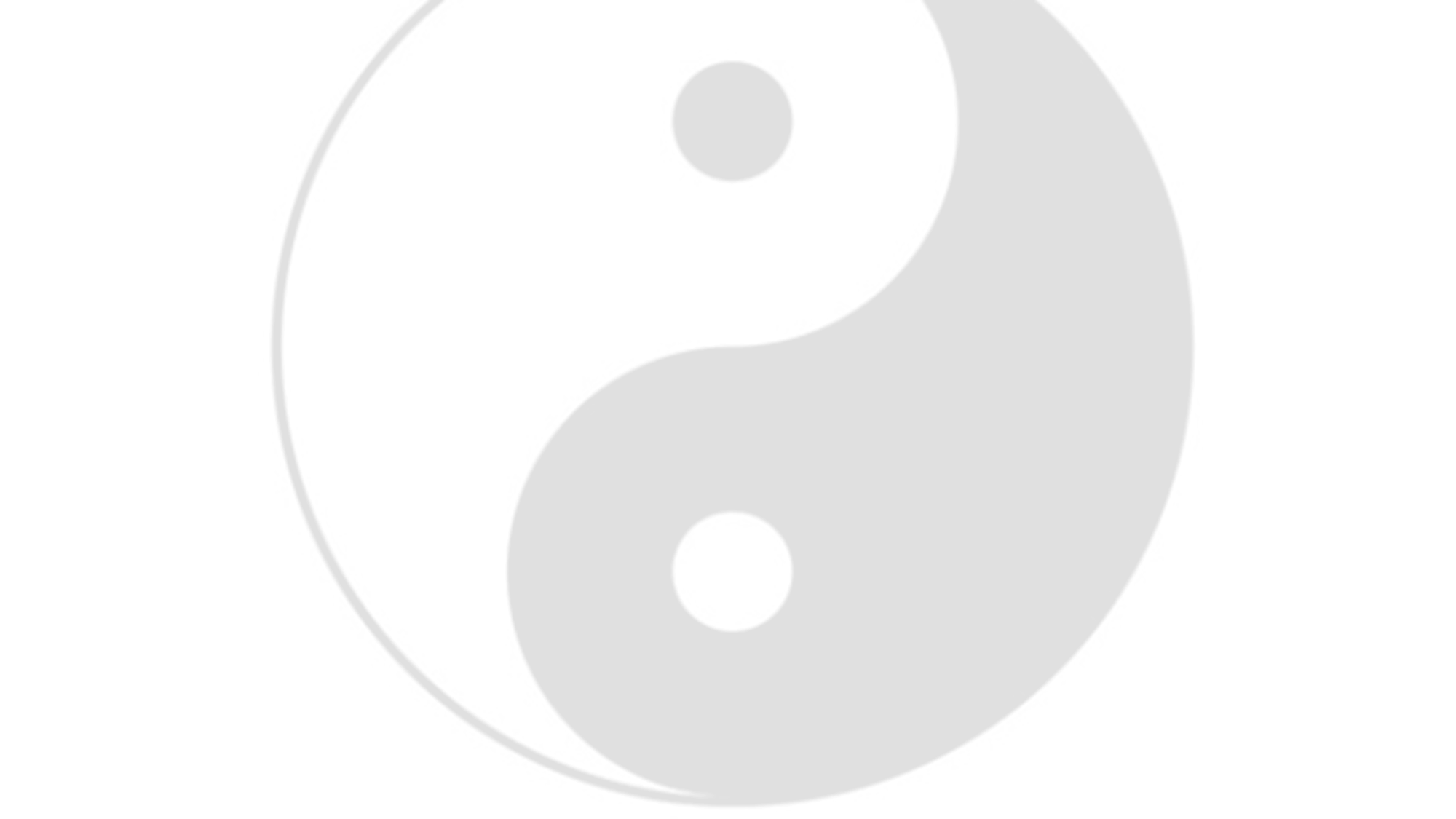 Simbol jina i janga pokazuje njihovu komplementarnost, jer se oni savršeno sklapaju u oblik kruga, a osim toga svaki od njih sadrži i djelić drugoga (crni kružić u bijeloj polovici i bijeli kružić u crnoj polovici simbola)
Taoisti uglavnom štuju pretke tijekom blagdana u svome kalendaru kada se stavlja hrana kao žrtva bogovima ili duhovima preminulih predaka. 
Druge vrste žrtava uključuju paljenje novca jer taoisti vjeruju da će se novac ponovno materijalizirati u duhovnom svijetu kako bi ga mogli koristiti preminuli preci.
Nekoliko borilačkih vještina, kao što su T'ai Chi Ch'uan i Bagua Zang, potječu iz taoizma.
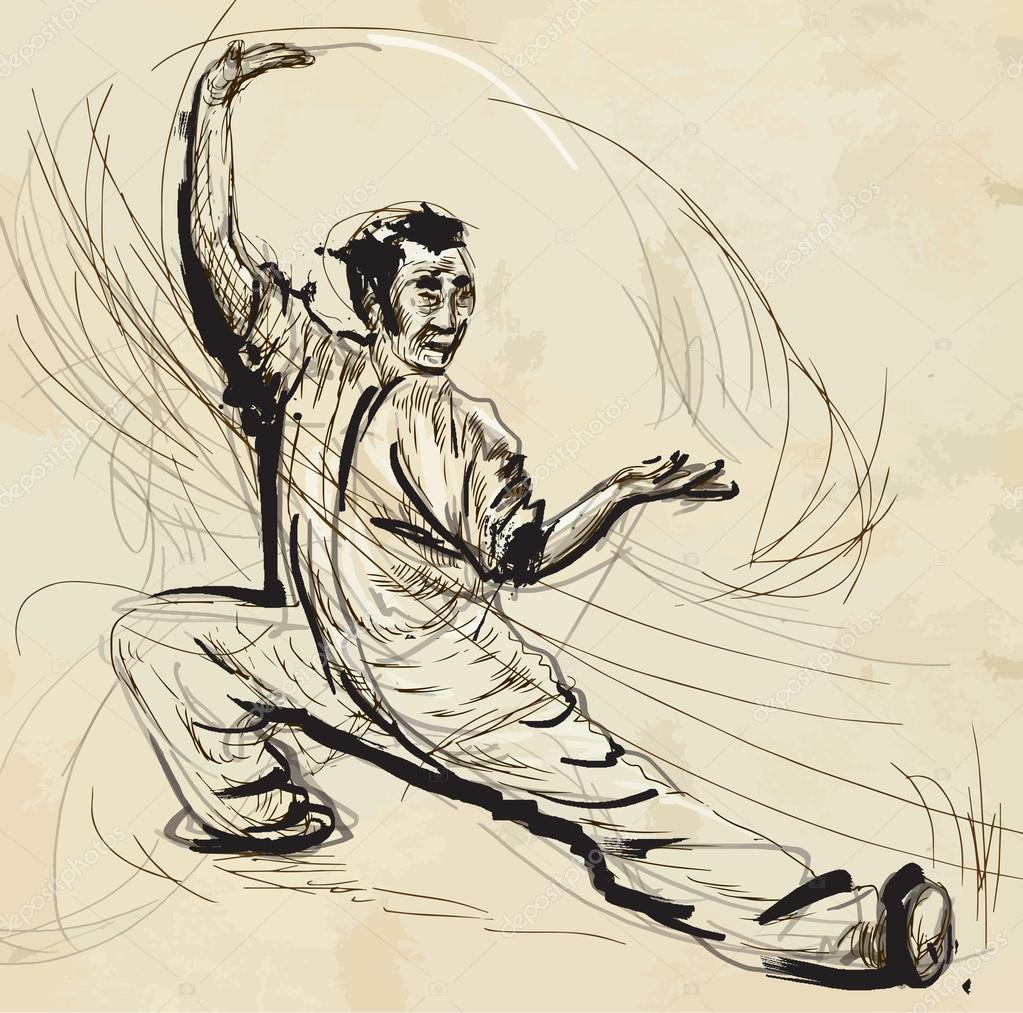 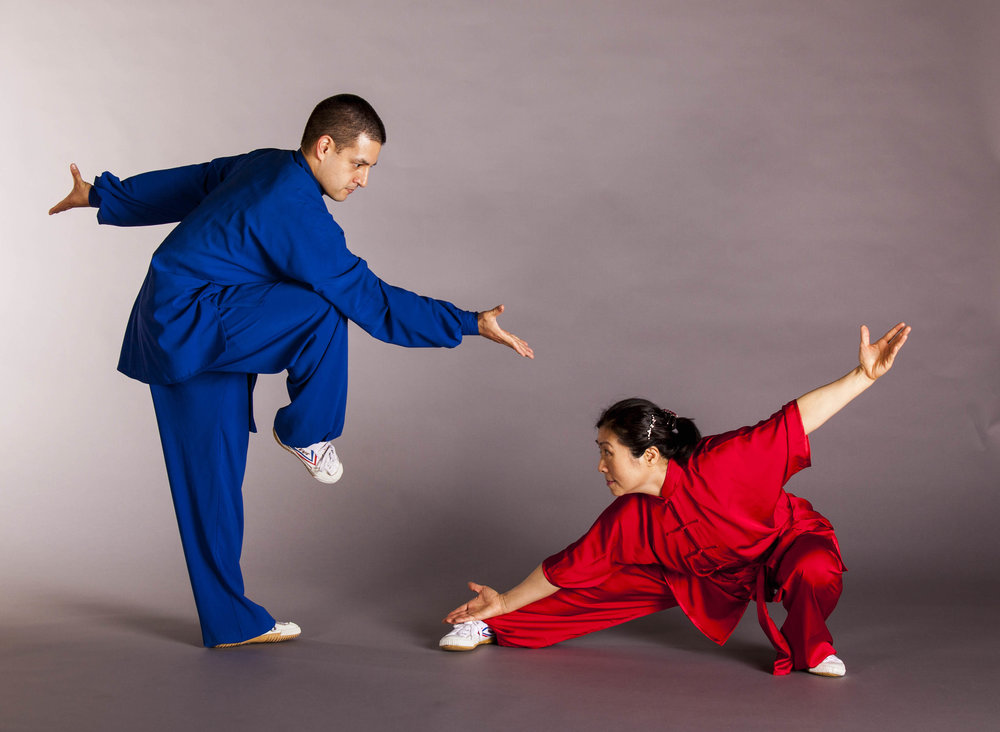 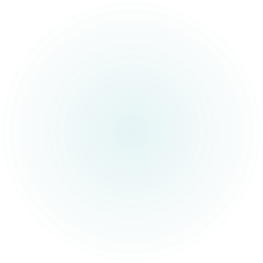 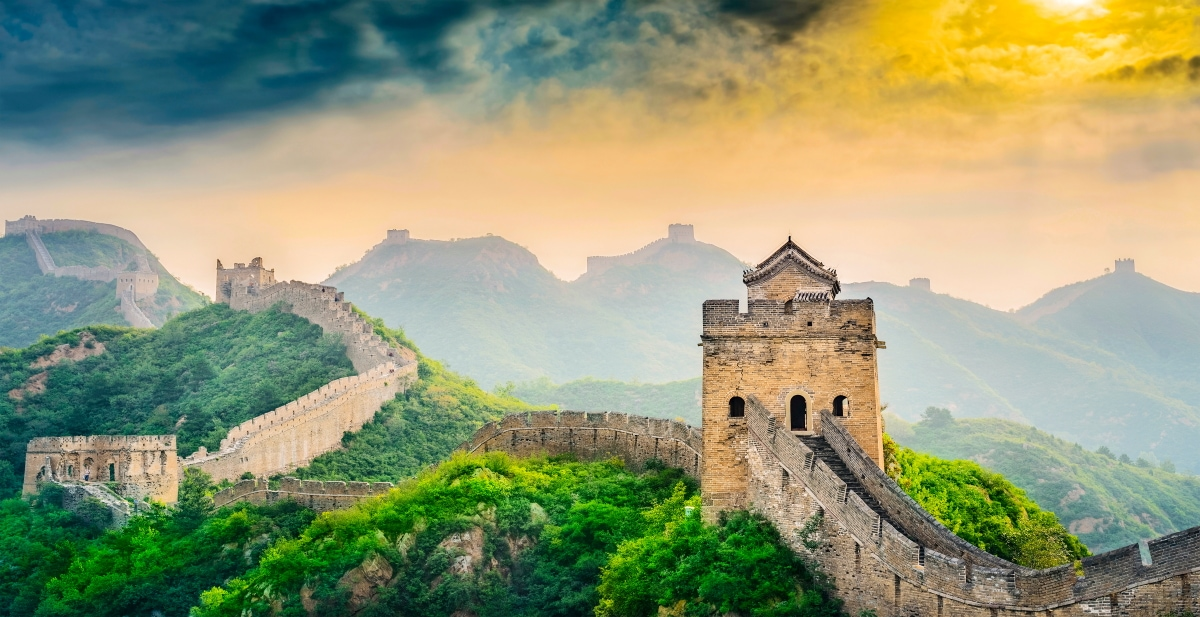 KRAJ!
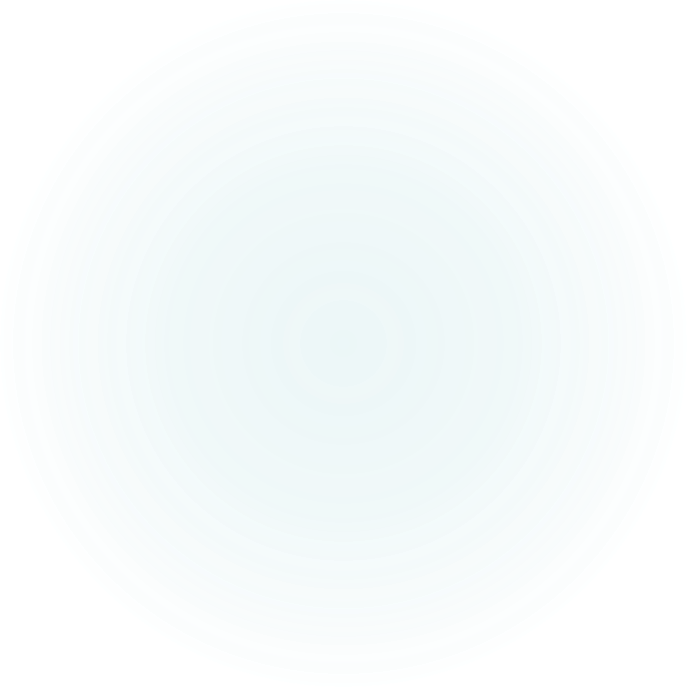 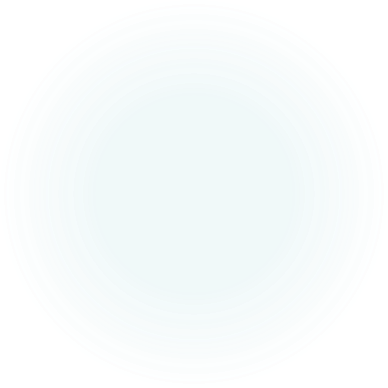 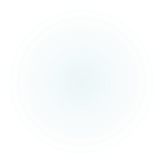